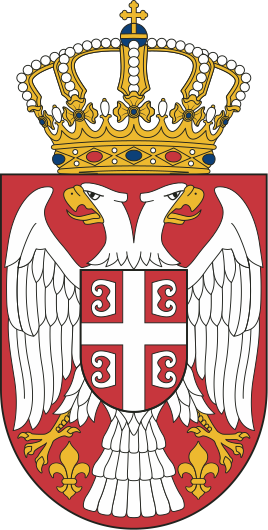 История сербии в ХХ В.
Работу выполнил Рогальский Андрей
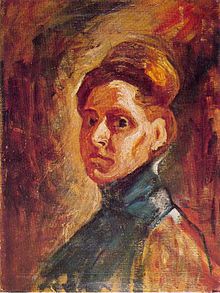 Надежда Петрович. Автопортрет, 1907.
Золотой Век сербии
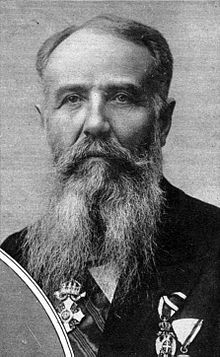 Никола Пашич
Сербский и югославский политик и дипломат, наиболее влиятельный из сербских политиков в конце XIX — начале XX века, идеолог «Великой Сербии».
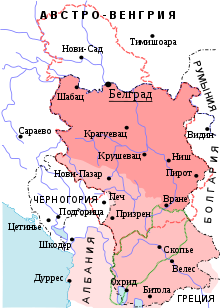 Балканские войны
Сербия после Балканских войн
     Сербия в 1911 году
     Присоединения в 1913 году
     Территории, занятые в ходе Первой Балканской войны
Зелёным штрихом обозначена граница спорной части Македонии по сербо-болгарскому договору 1912
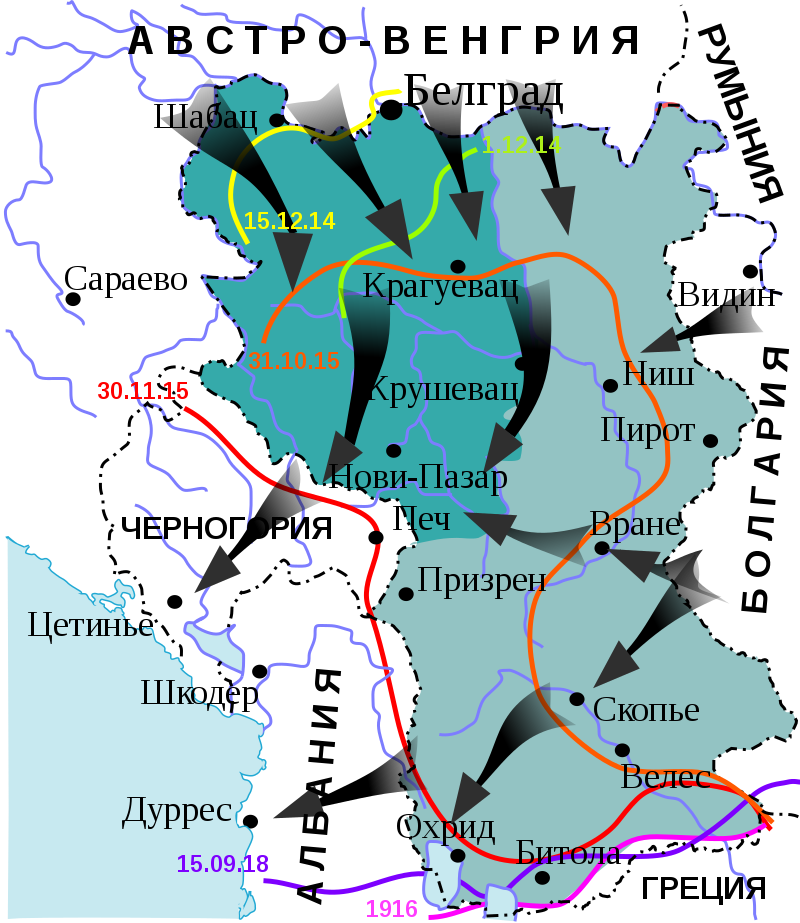 События в Первой мировой войне
Сербия и Балканский фронт в Первой мировой войне
     Территории, оккупированные Австро-Венгрией

     Территории, аннексированные Болгарией
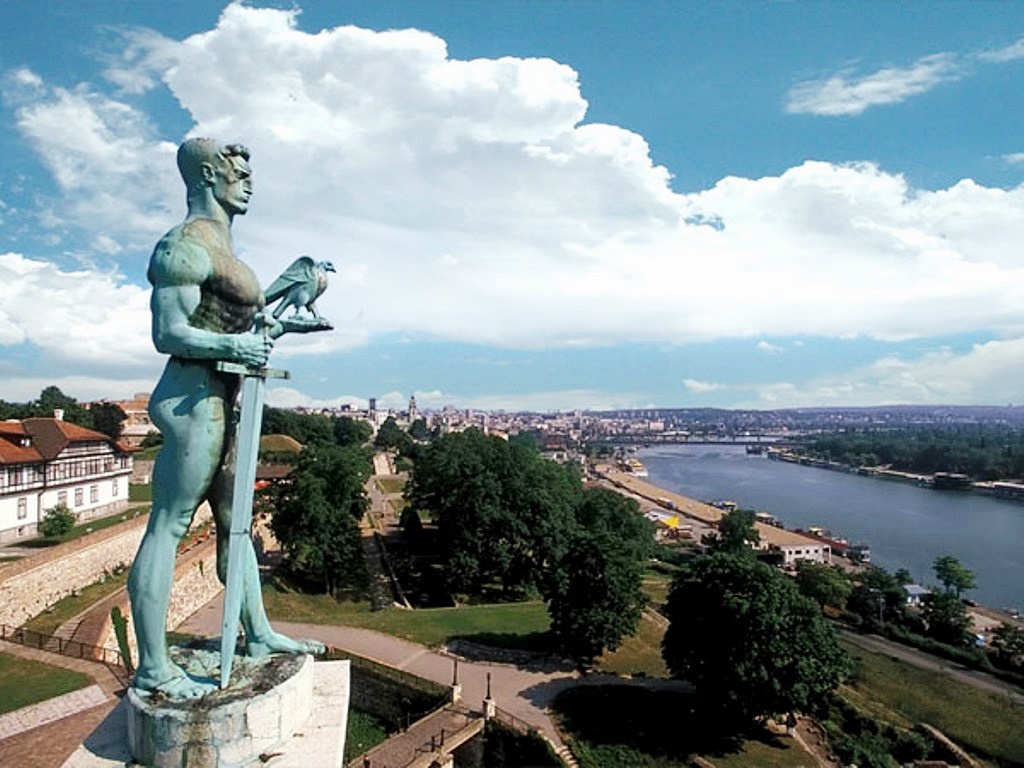 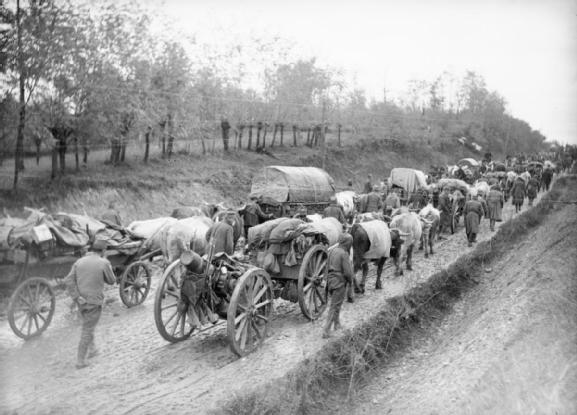 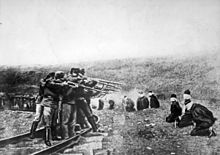 Сербия в королевской Югославии
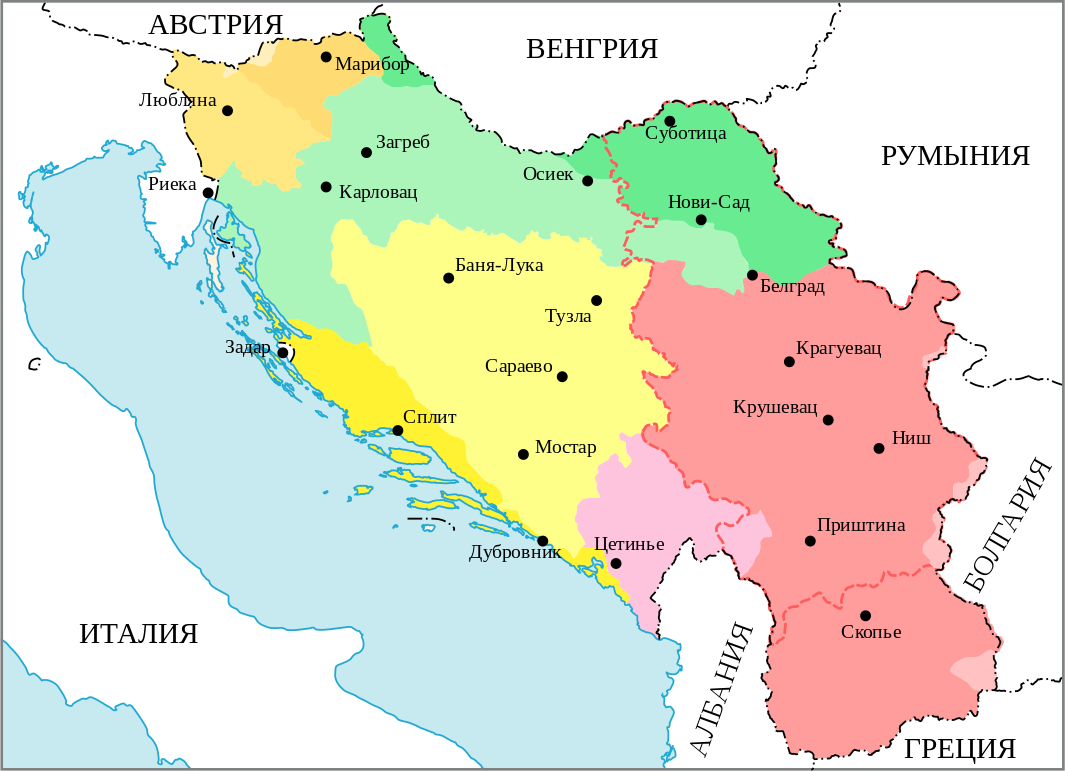 Формирование Королевства сербов, хорватов и словенцев:     
	Королевство Сербия     
	Королевство Черногория

Территории Австро-Венгрии:     
	Босния и Герцеговина     
	Далмация     
	Нижняя Штирия     
	Крайна     
	части Каринтии     
	Королевство Хорватия и Славония     
	части Венгерского королевства
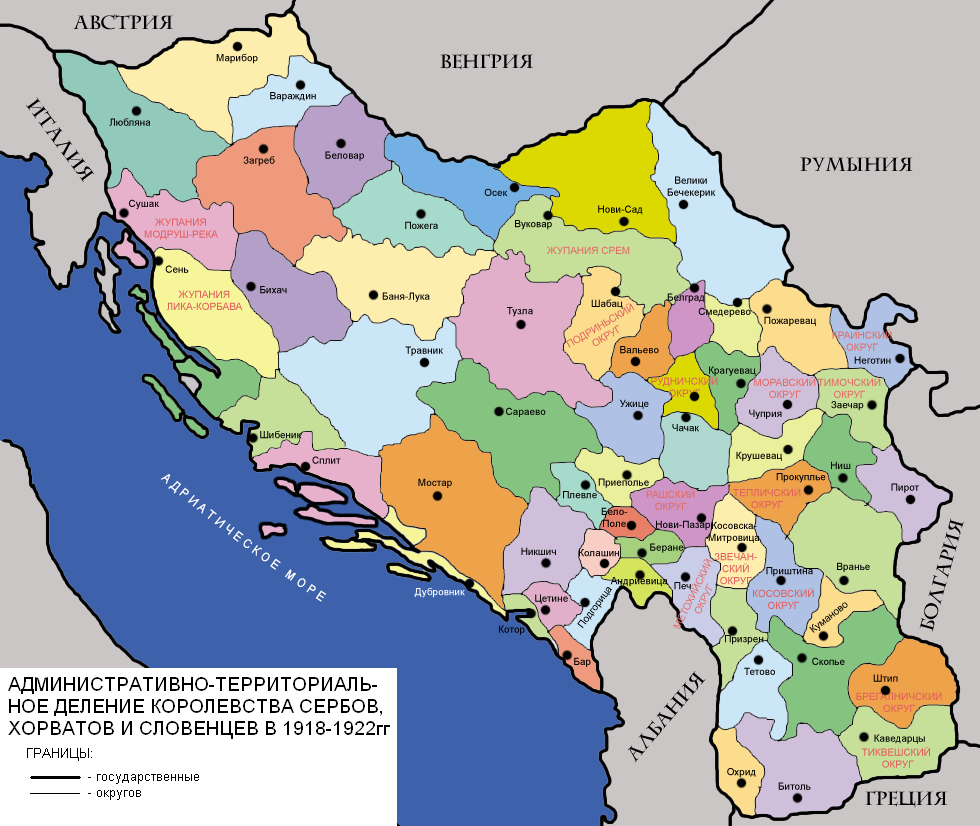 Период парламентаризма
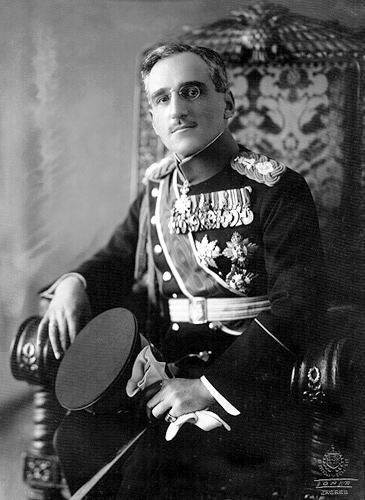 Королевская диктатура
Король Александр I Карагеоргиевич
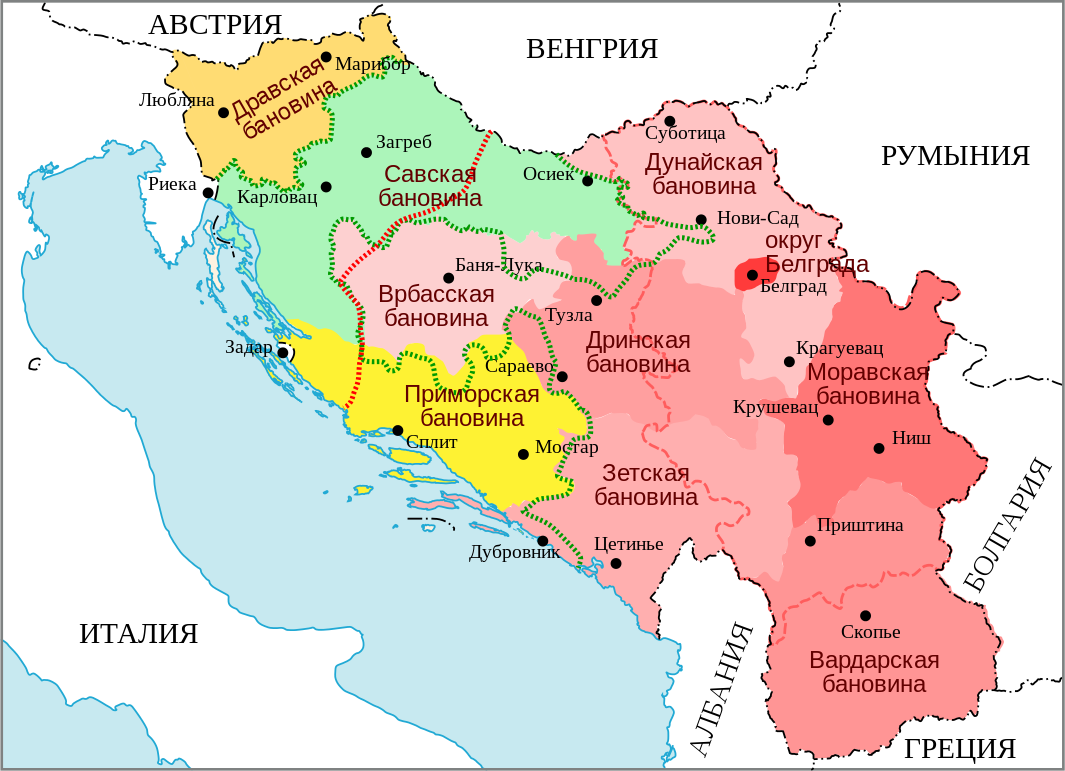 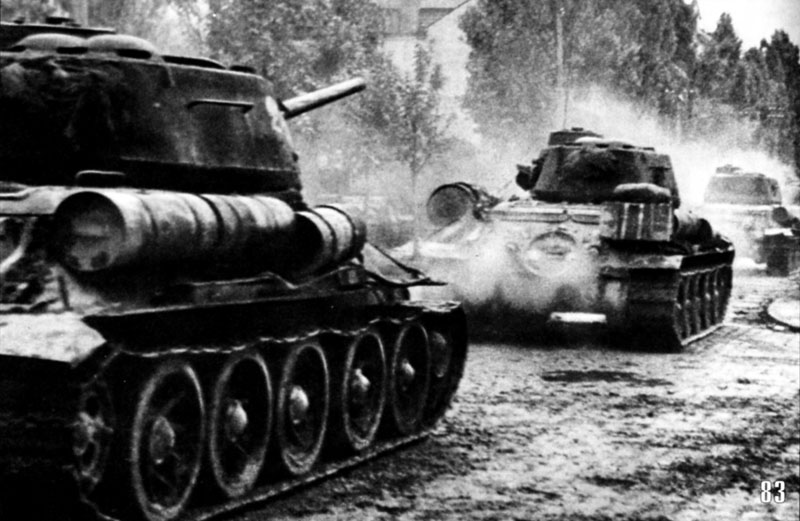 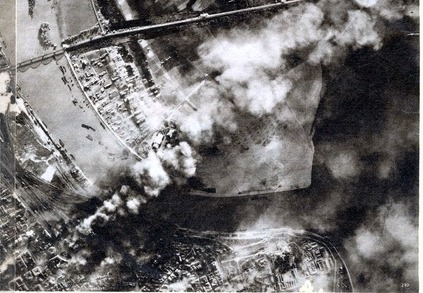 Сербия в годы Второй мировой войны
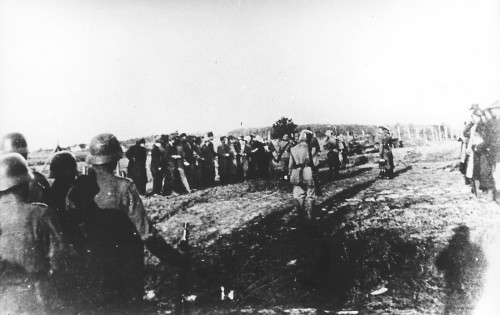 Сербия в социалистической Югославии
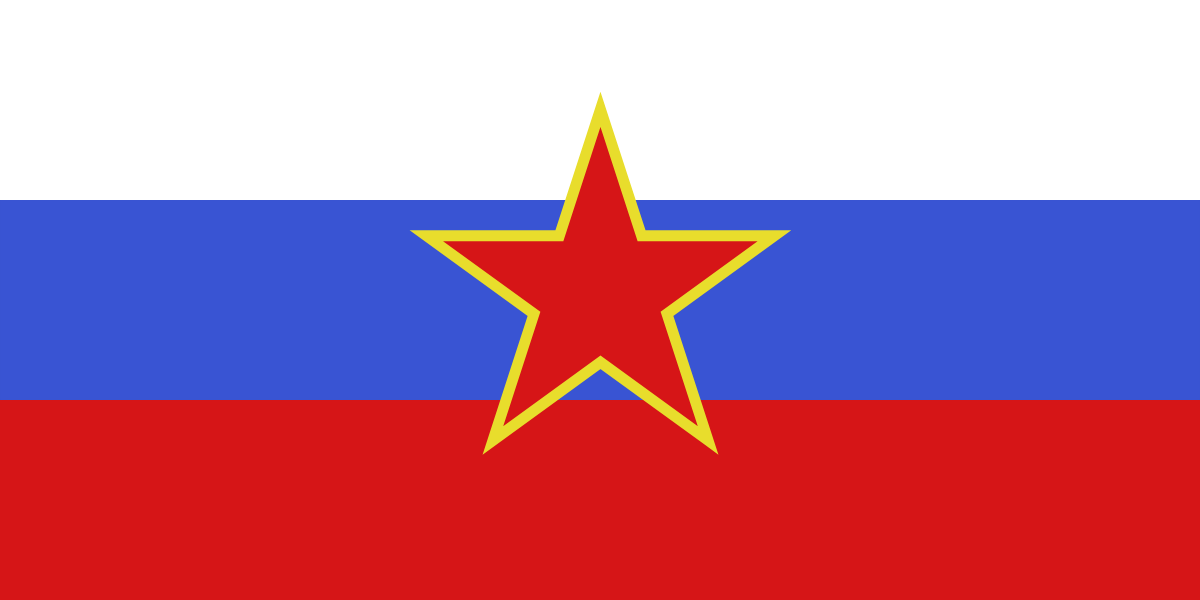 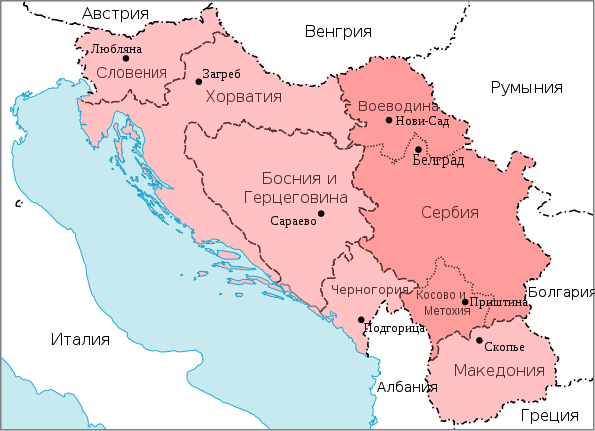 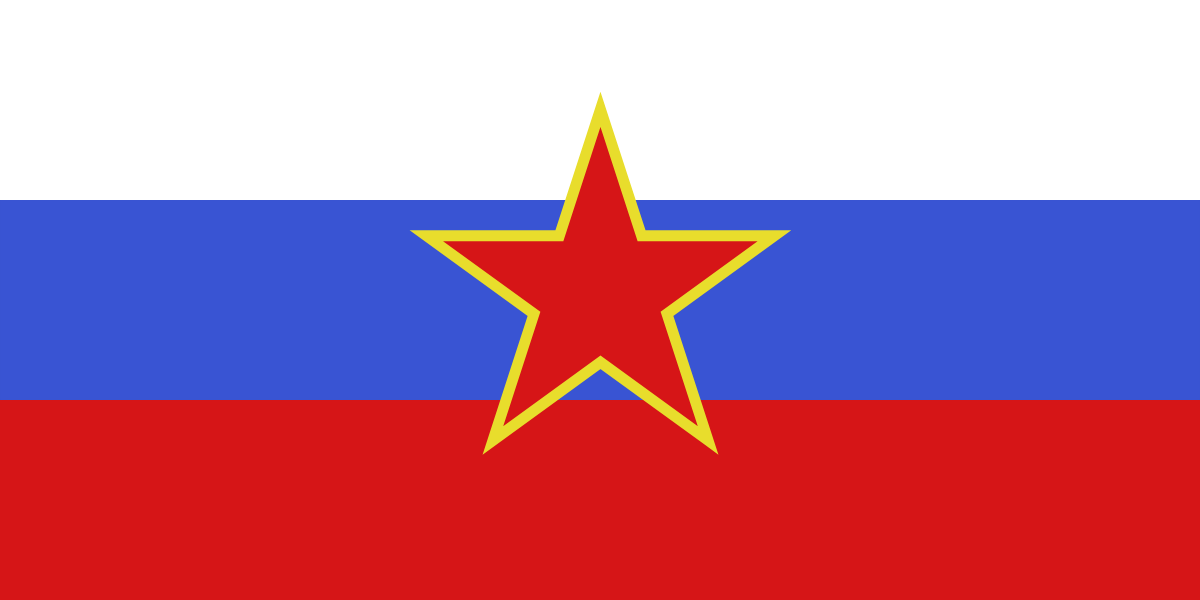 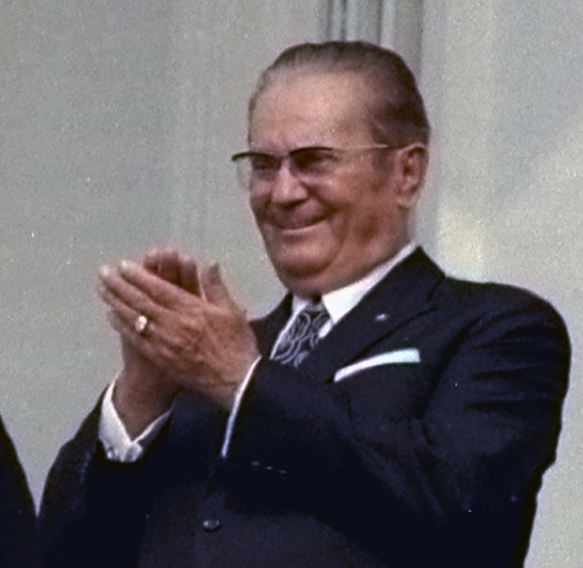 Правление Тито
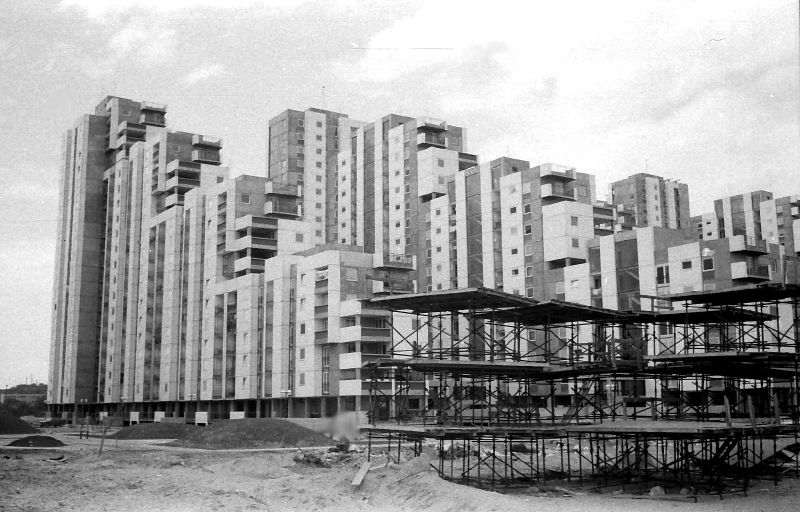 Распад югославии
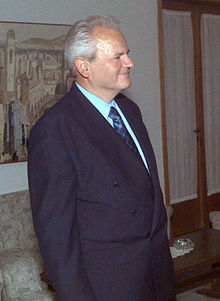 Расселение сербов в ЮгославииДанные на 1981 год.
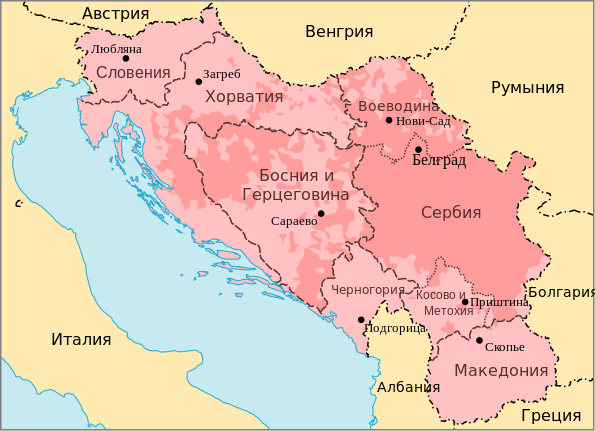 Слободан Милошевич, один из ключевых участников распада Югославии
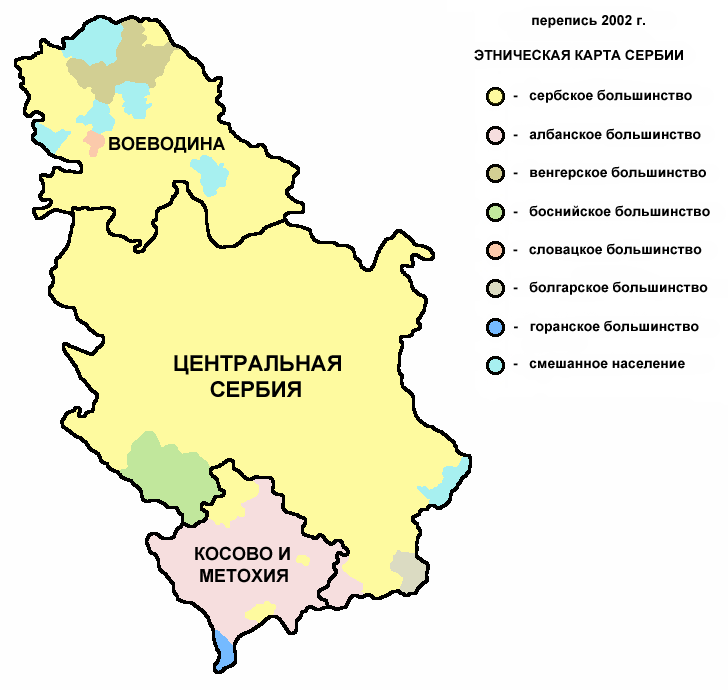 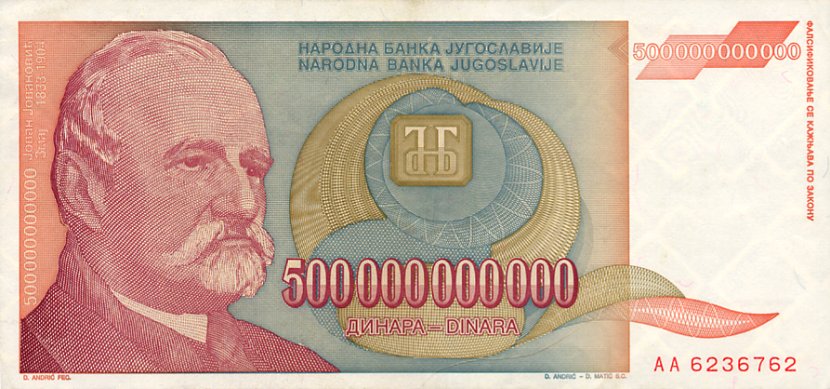 Сербия в «Третьей Югославии»
Банкнота в 500 млрд динаров в период гиперинфляции 1993 г.
Здание министерства обороны в Белграде после бомбардировок НАТО, 1999 г.
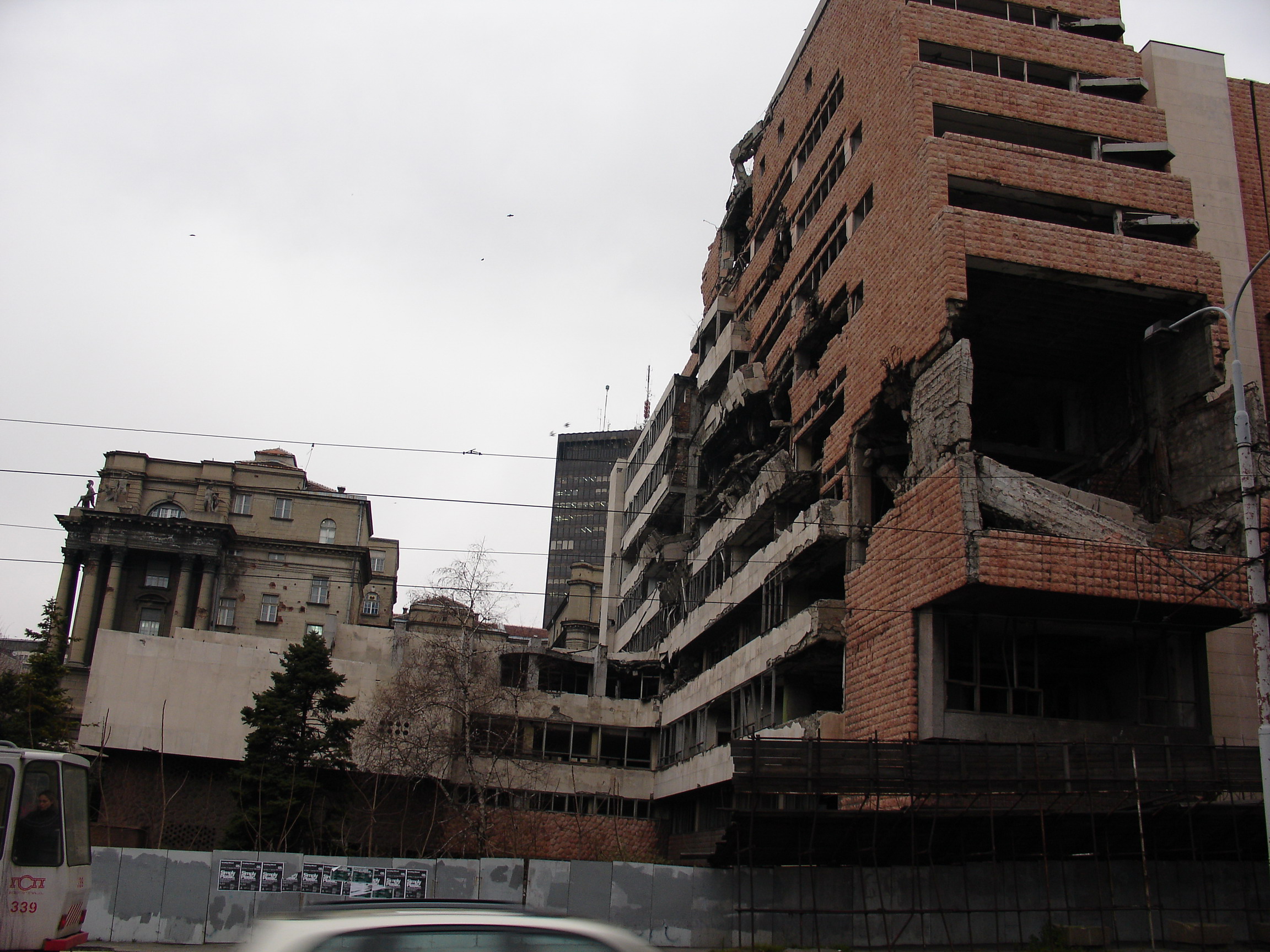 Косовский вопрос и падение Милошевича
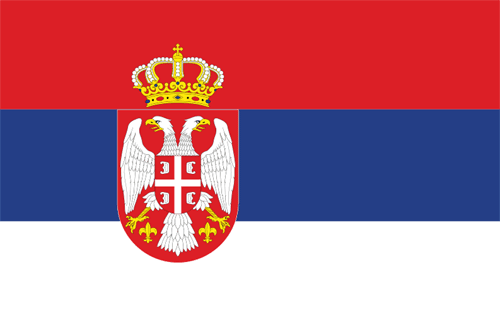 Независимая Республика Сербия